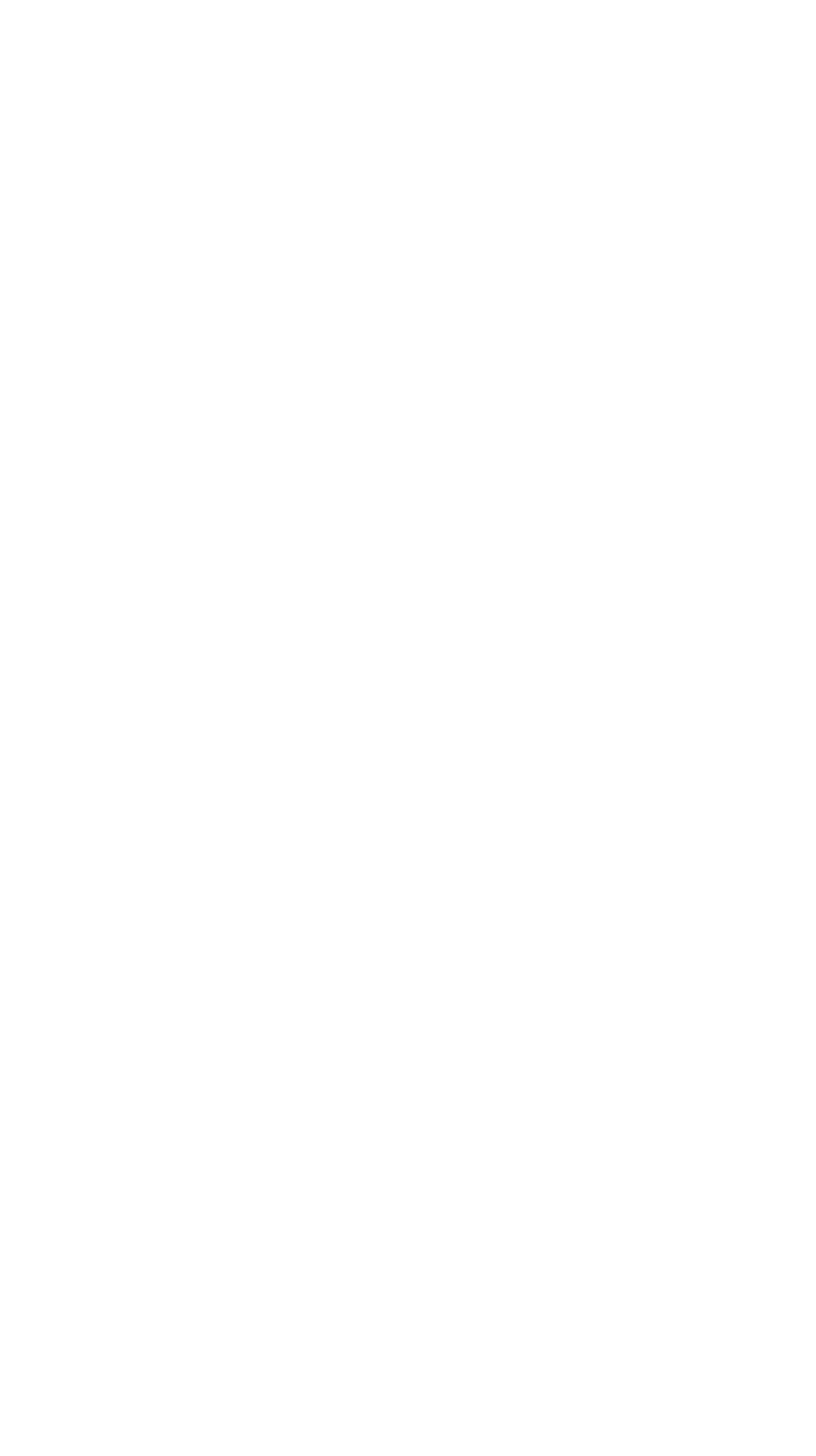 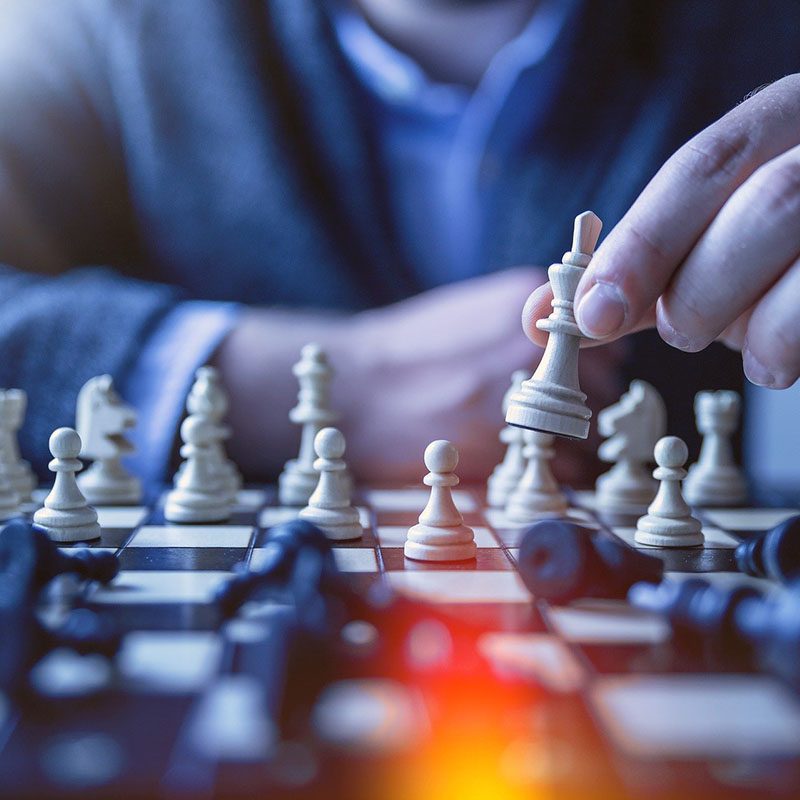 Deci and Ryan prefer a world with no competition among people, no goals set by leaders, no arbitrary time lines for completion of work, and no coercive consequences. In the absence of clearly external controlling elements, people would attribute their actions to internal sources and experience greater competence and autonomy, and this in turn should lead to more subsequent activity and greater satisfaction.
Bernstein, D. J. (1990)